PHÒNG GD & ĐT QUẬN LONG BIÊN
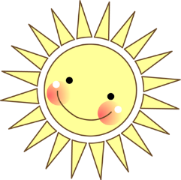 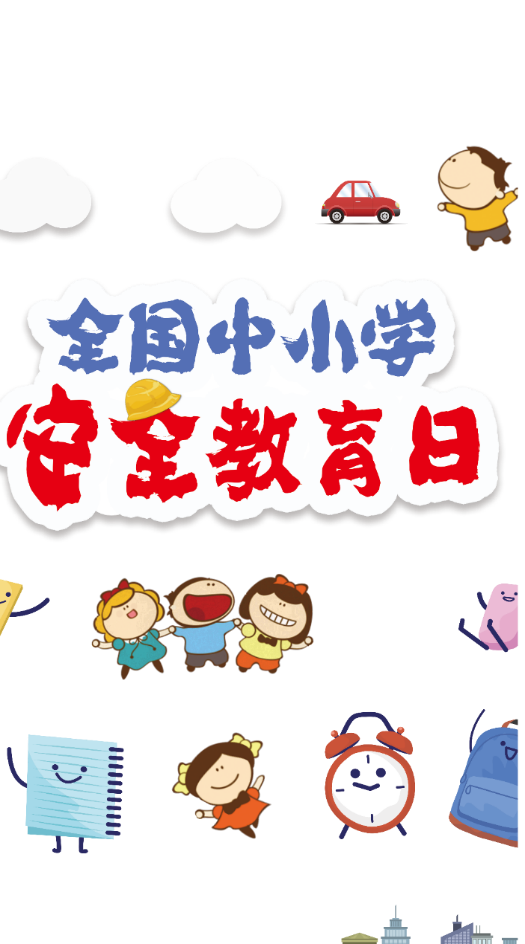 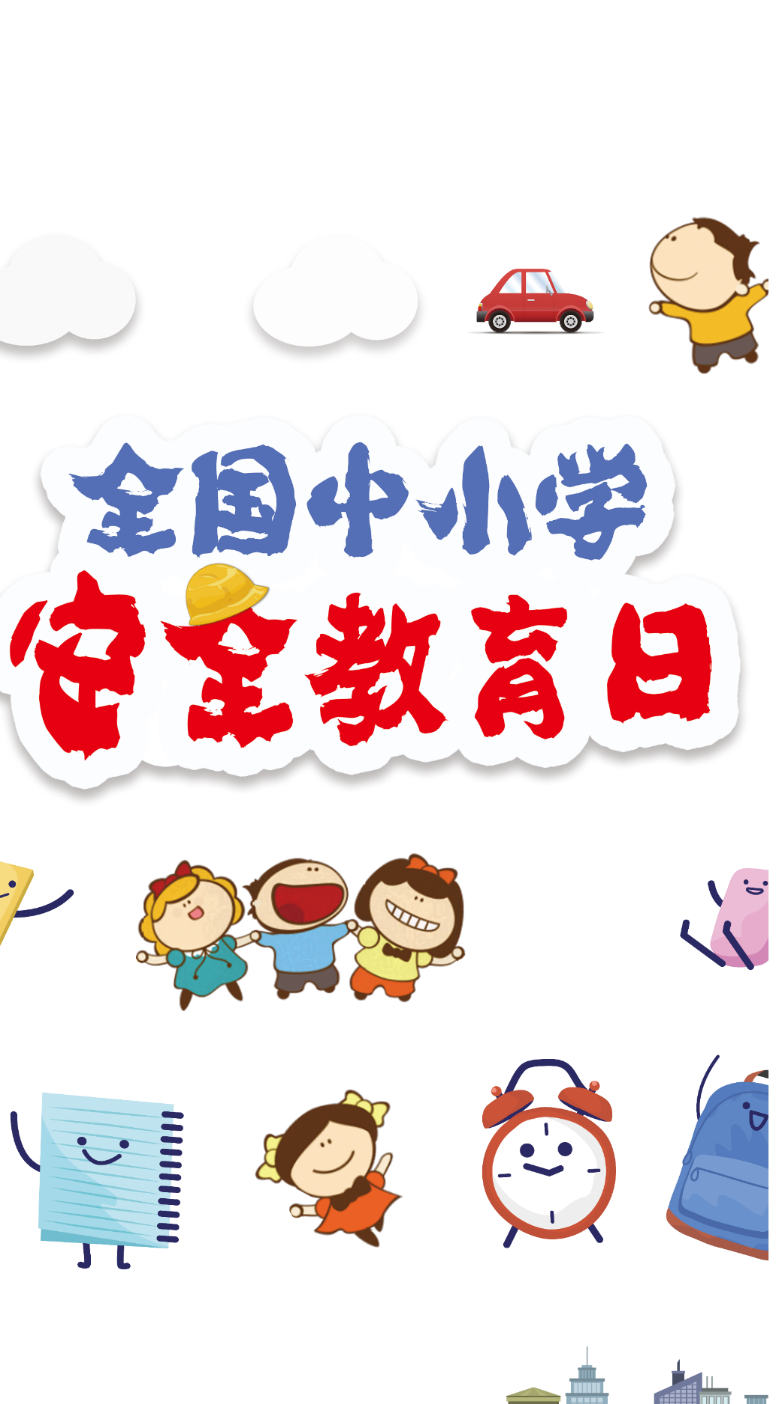 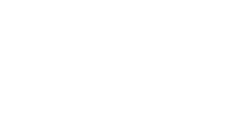 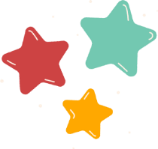 CHÀO MỪNG CÁC CONĐẾN VỚI GIỜ HỌC MÔN THXH
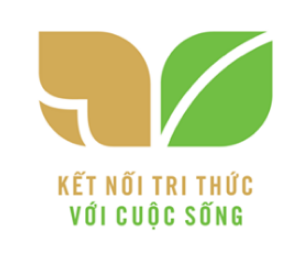 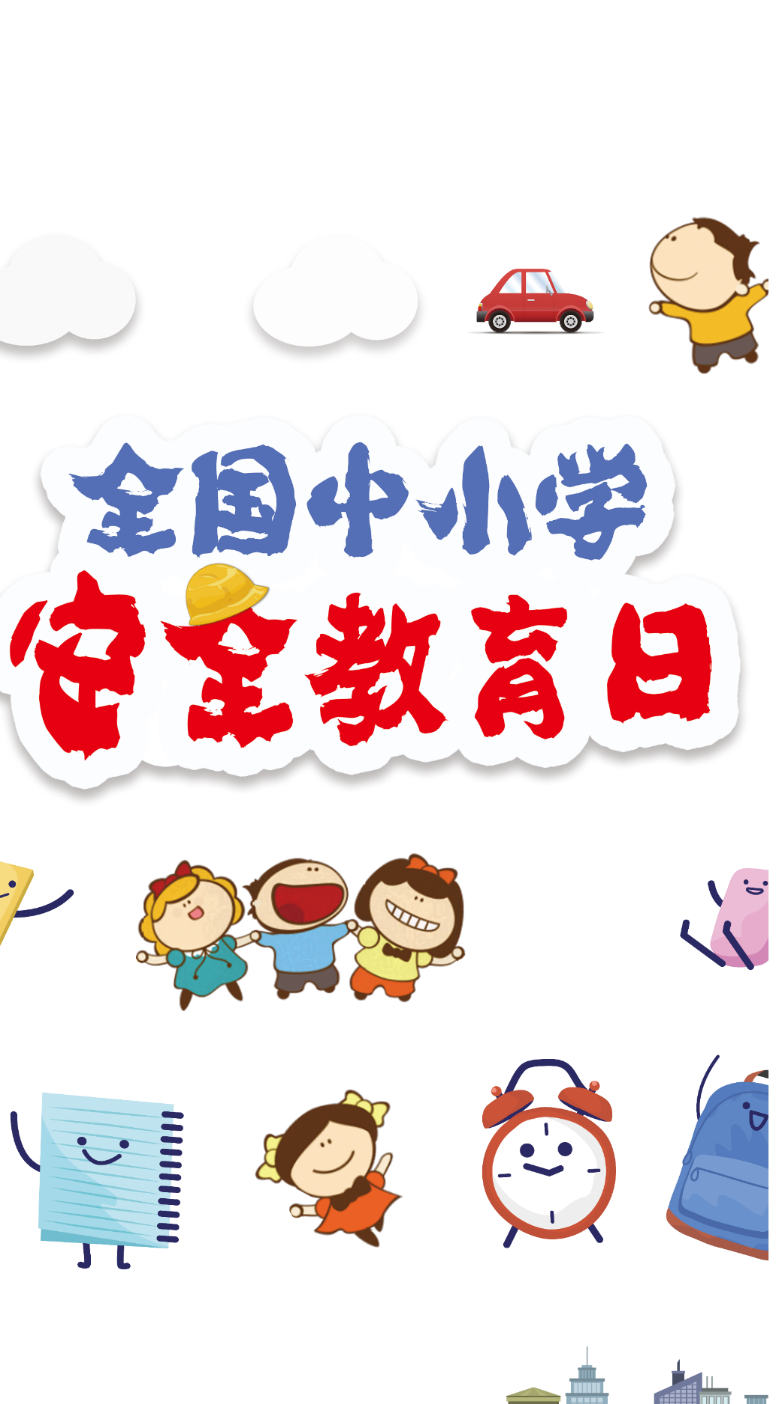 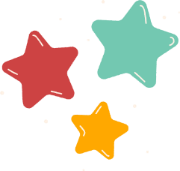 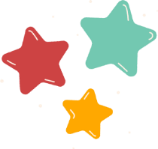 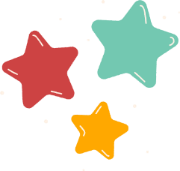 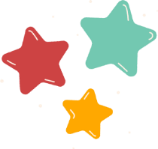 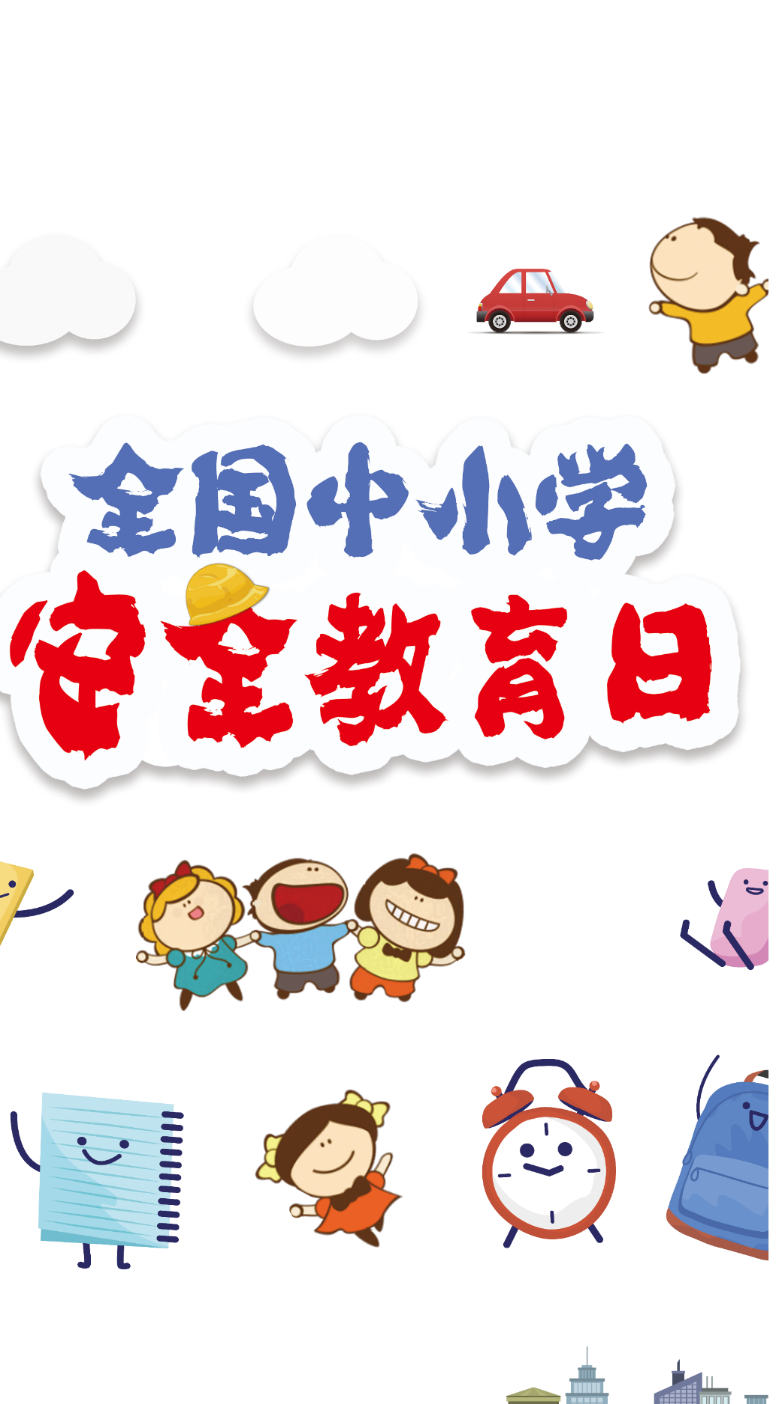 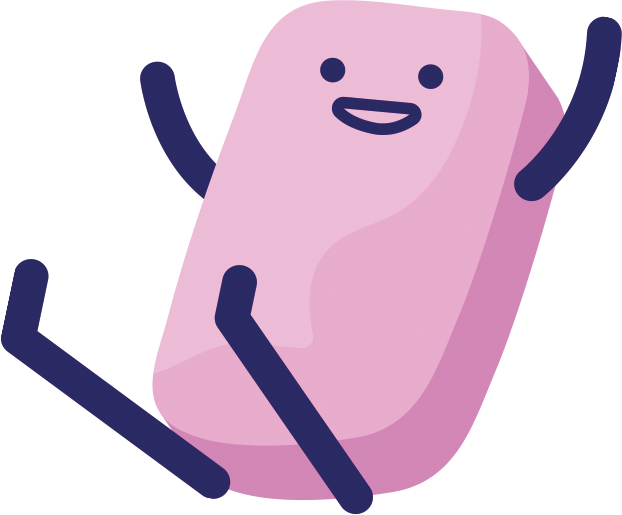 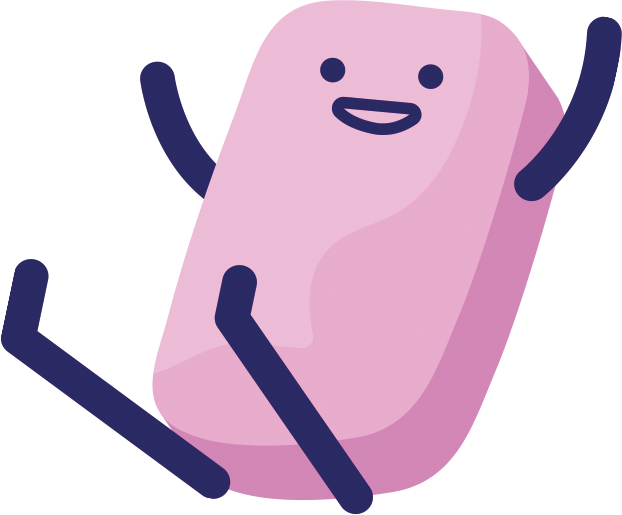 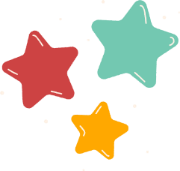 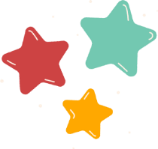 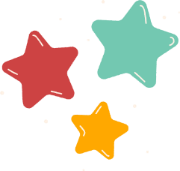 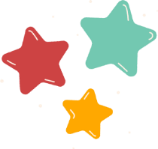 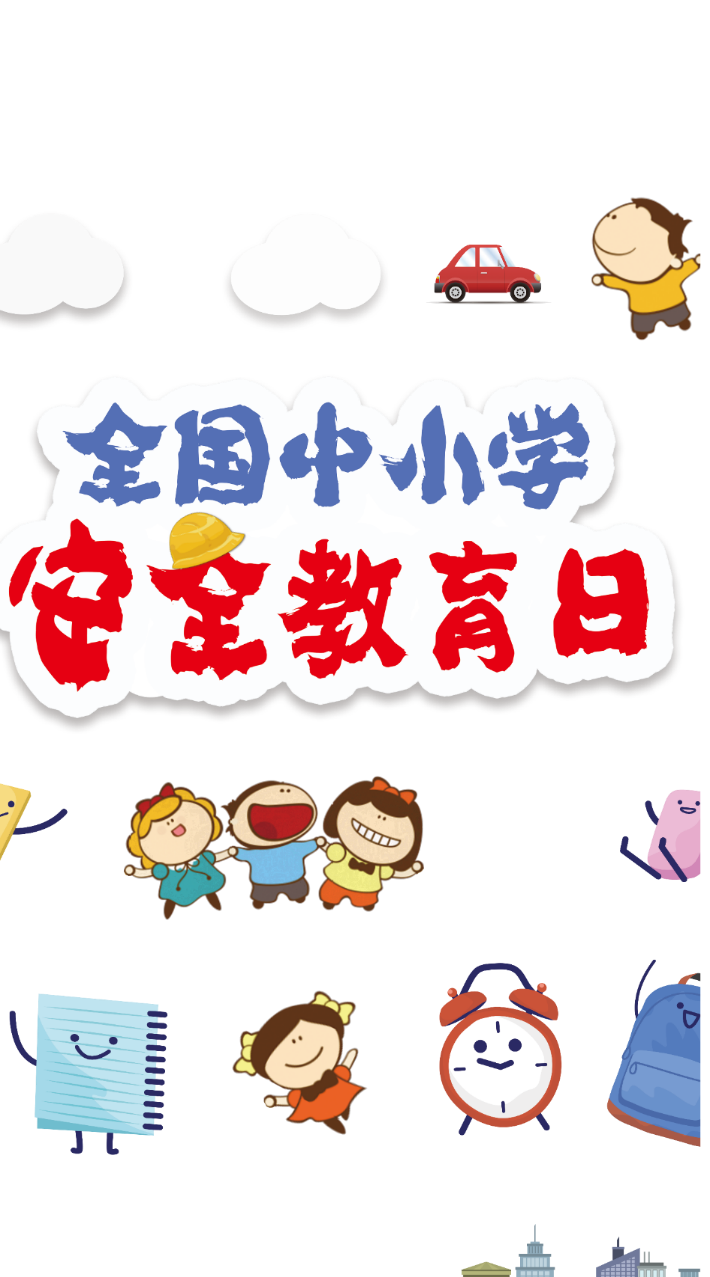 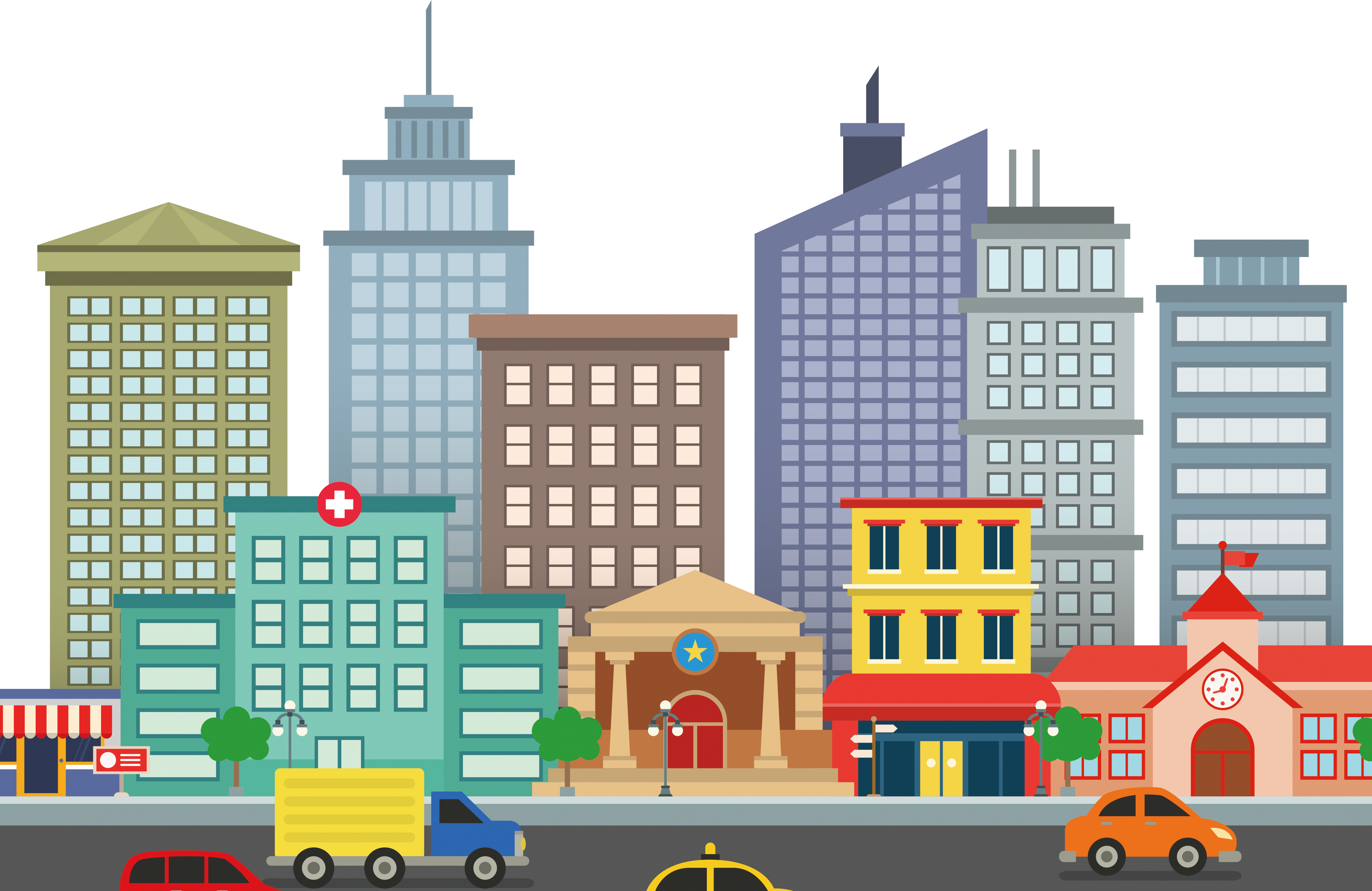 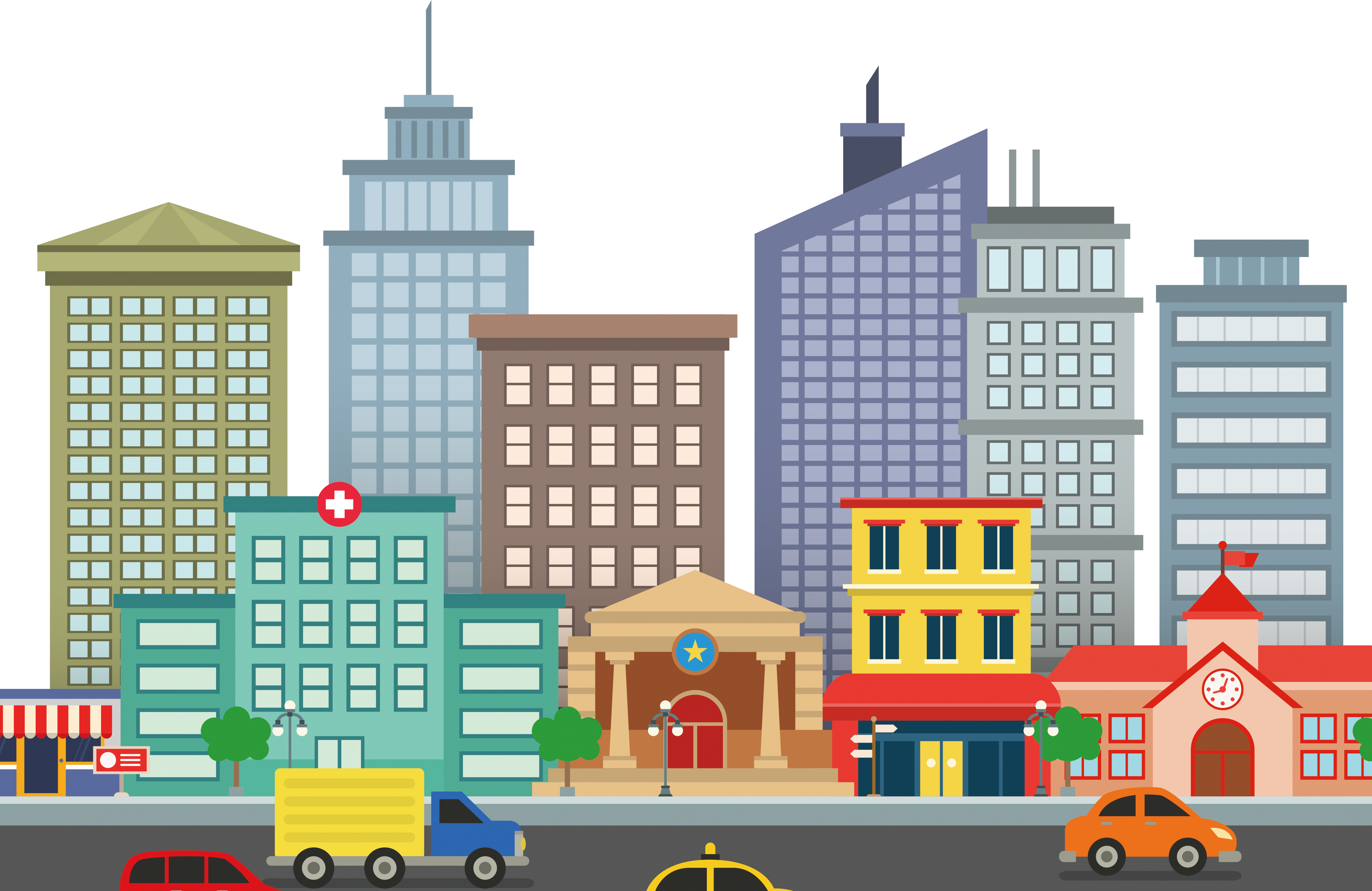 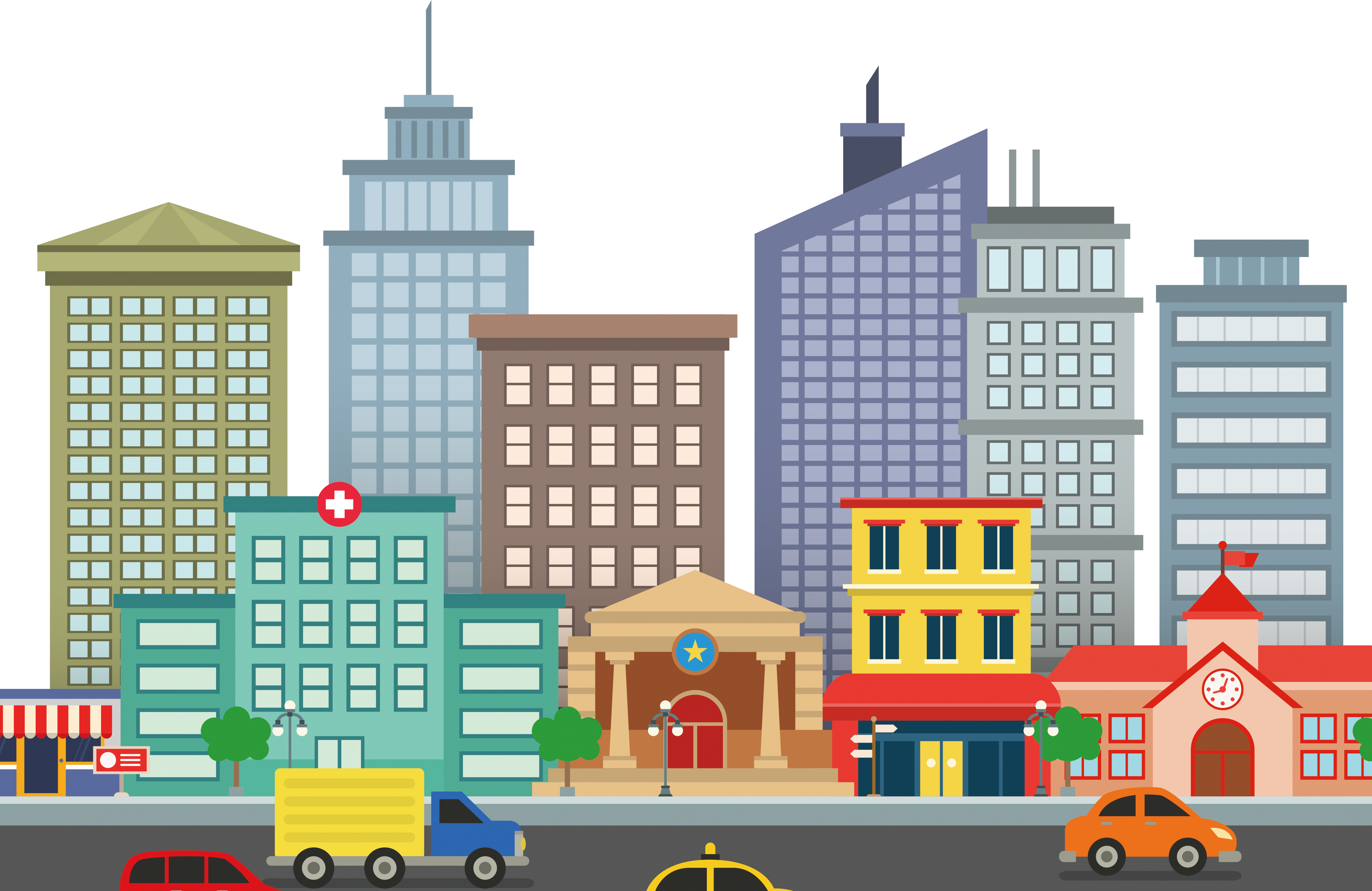 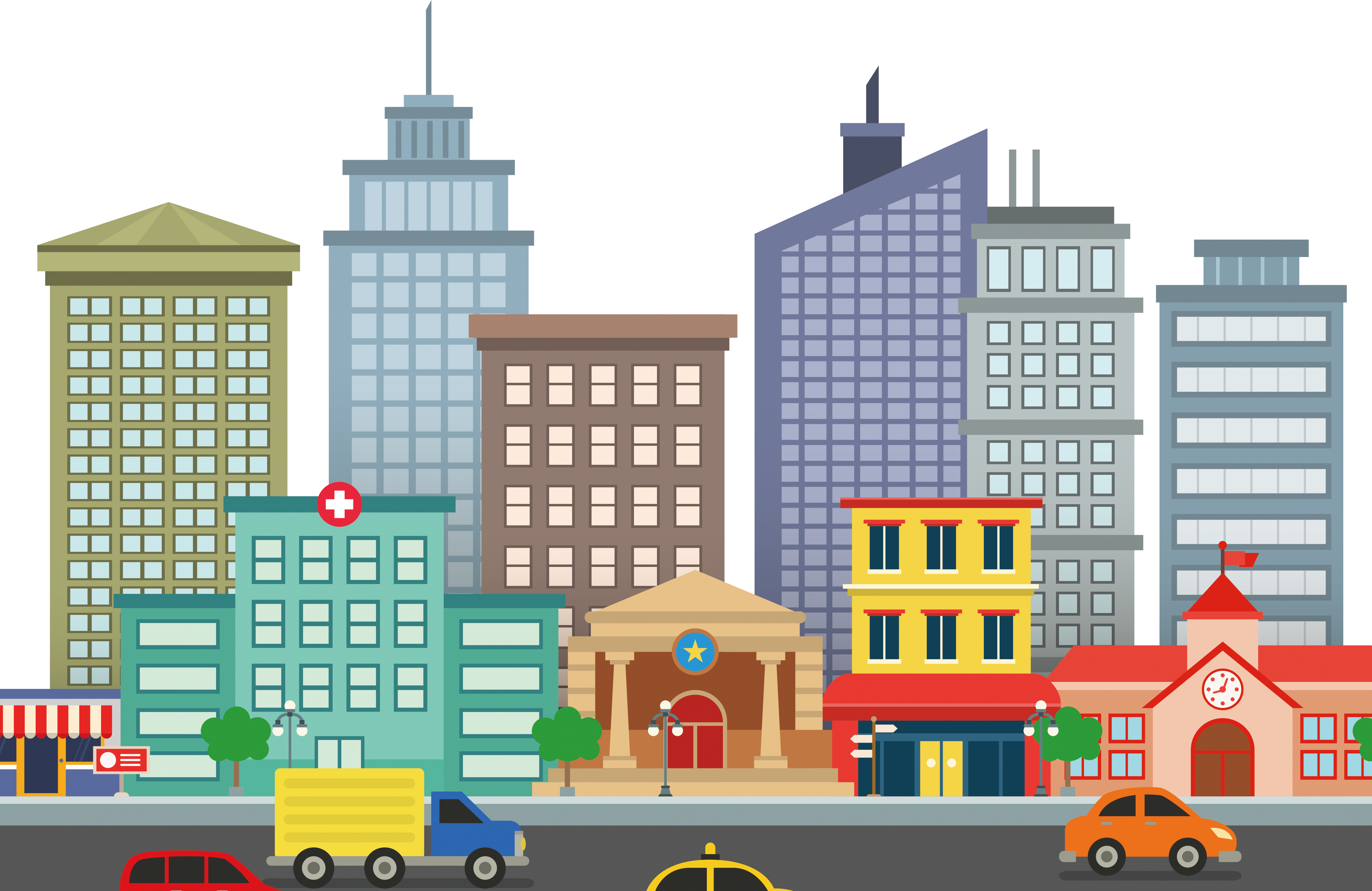 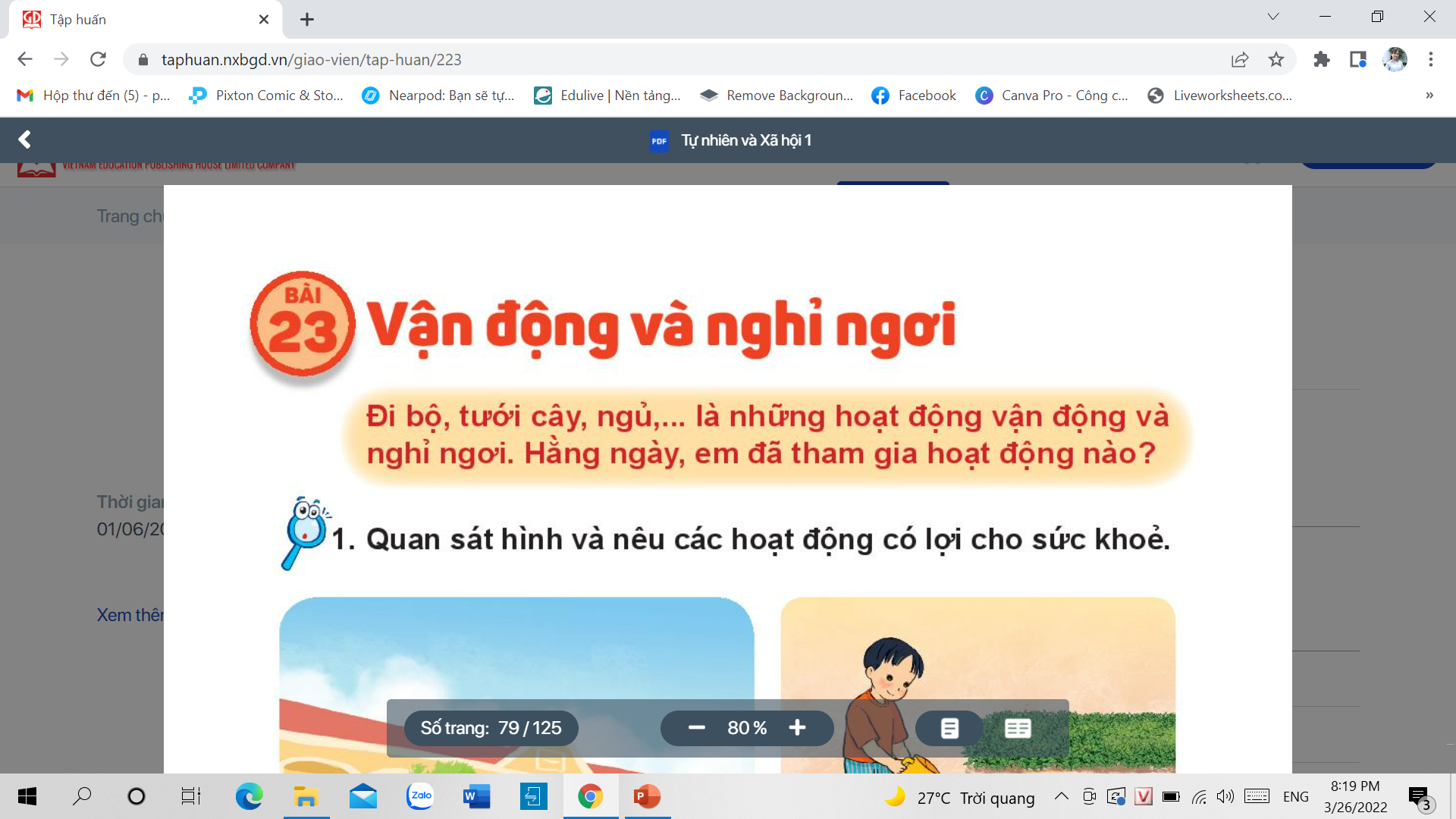 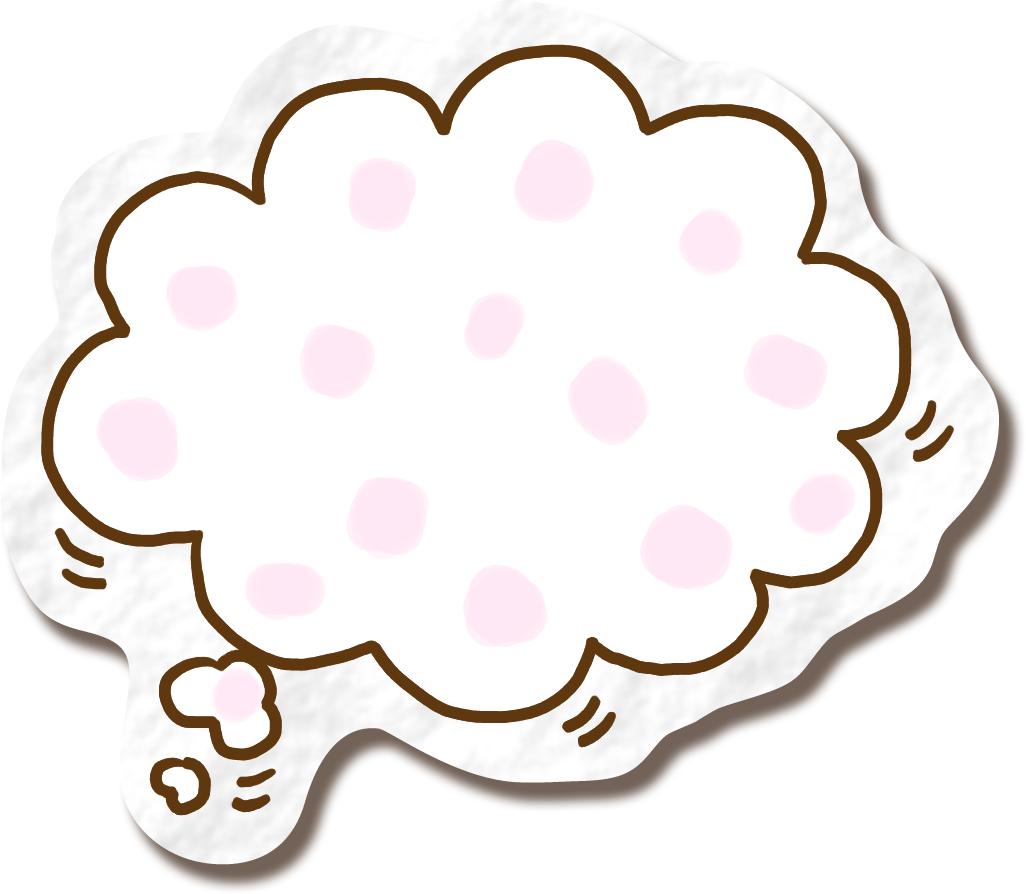 KHỞI ĐỘNG
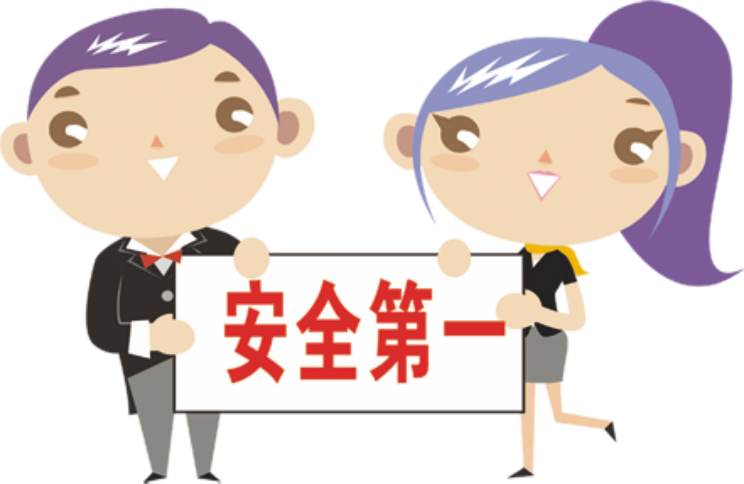 TNXH
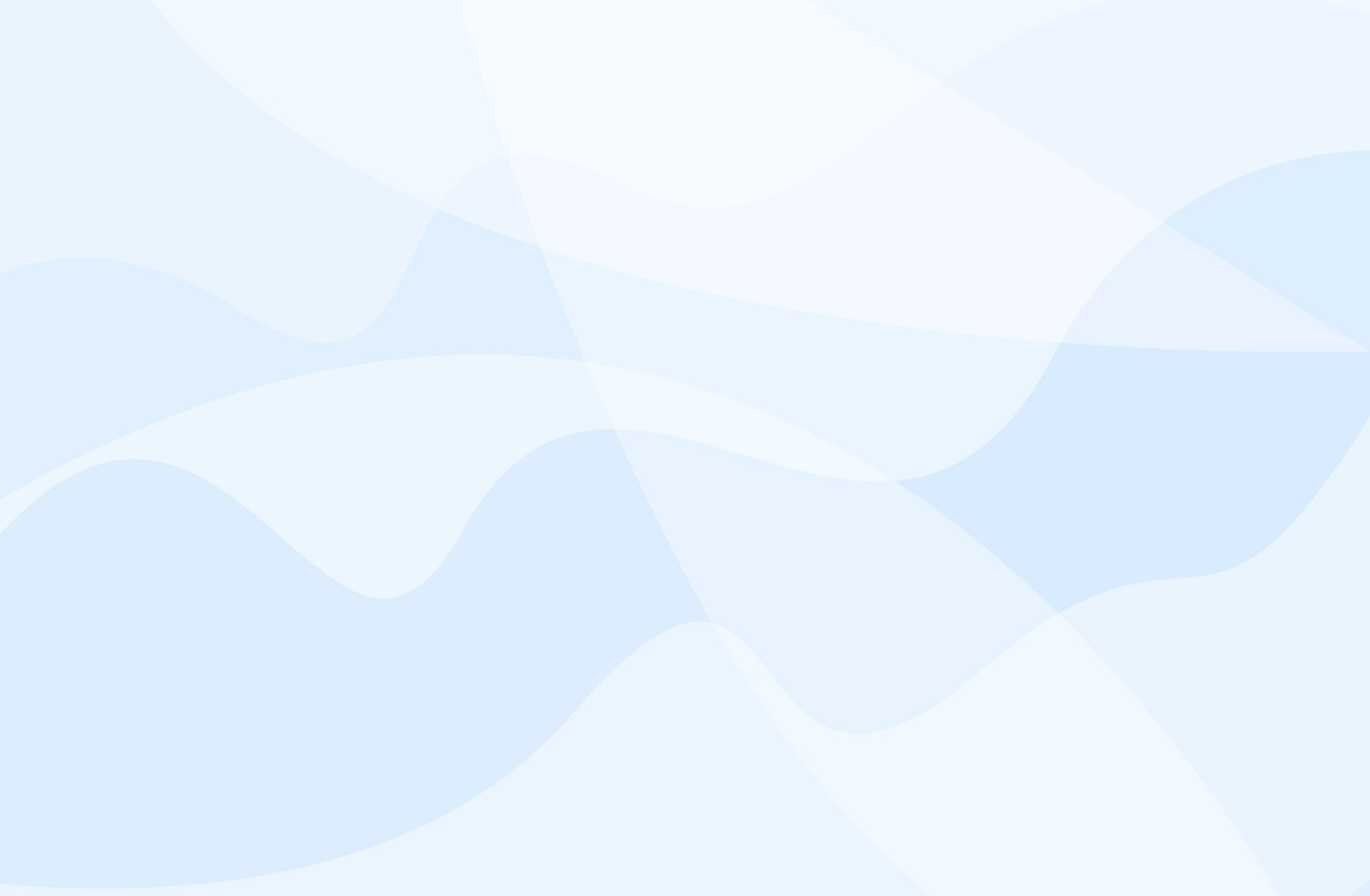 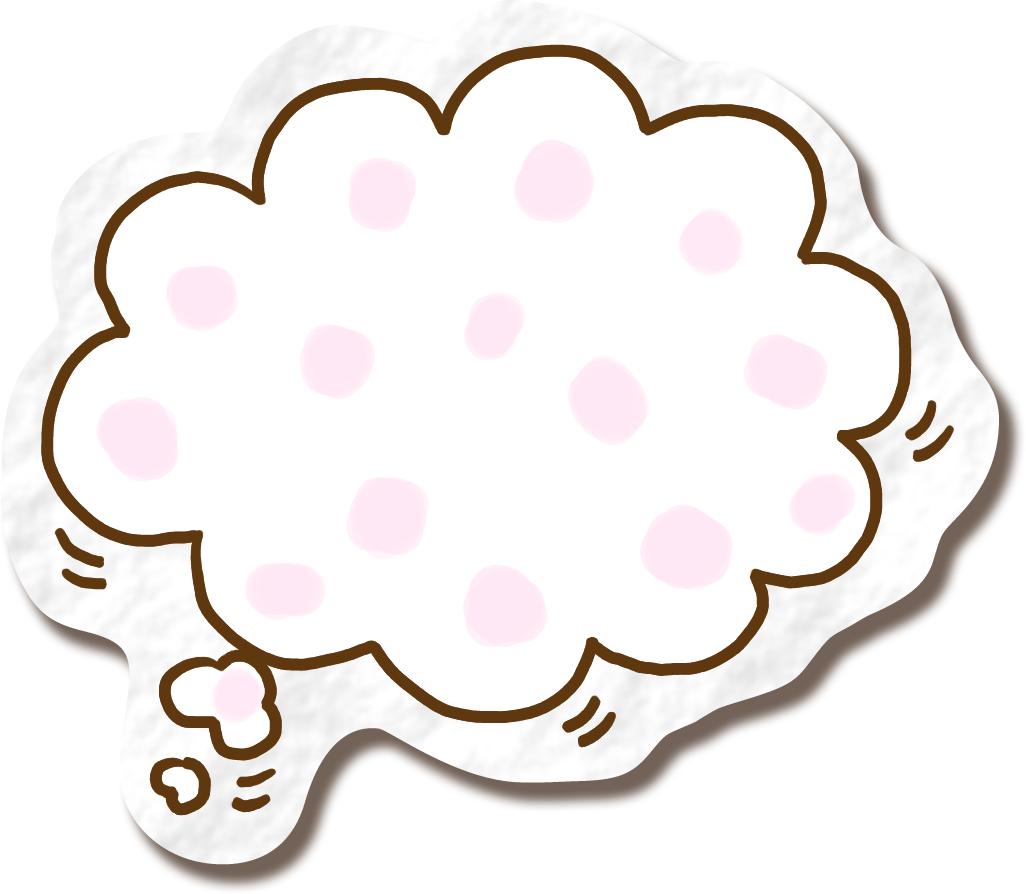 KHÁM PHÁ
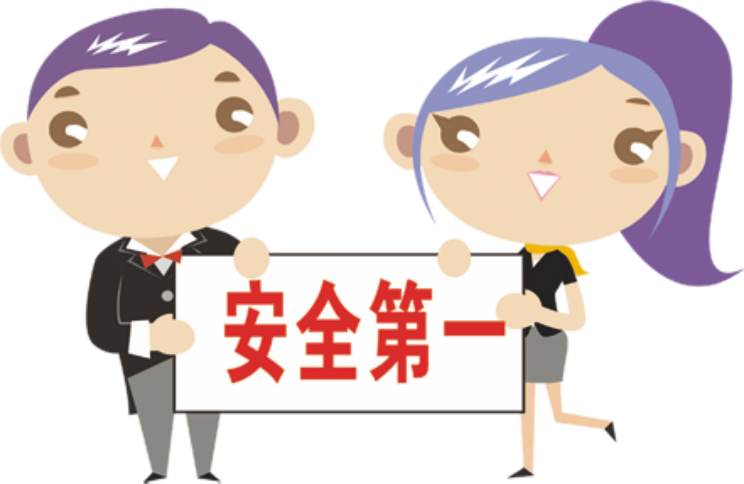 TNXH
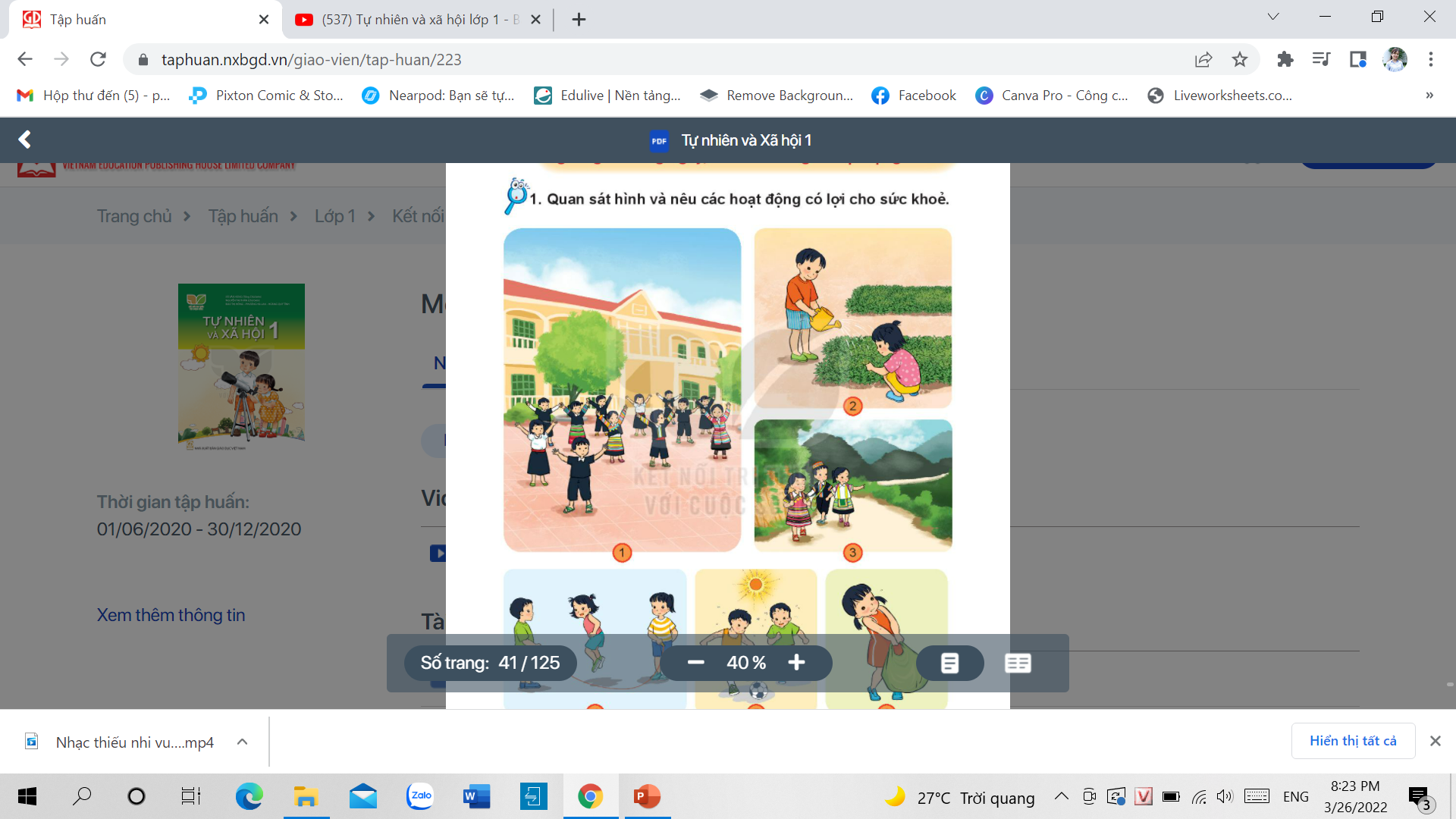 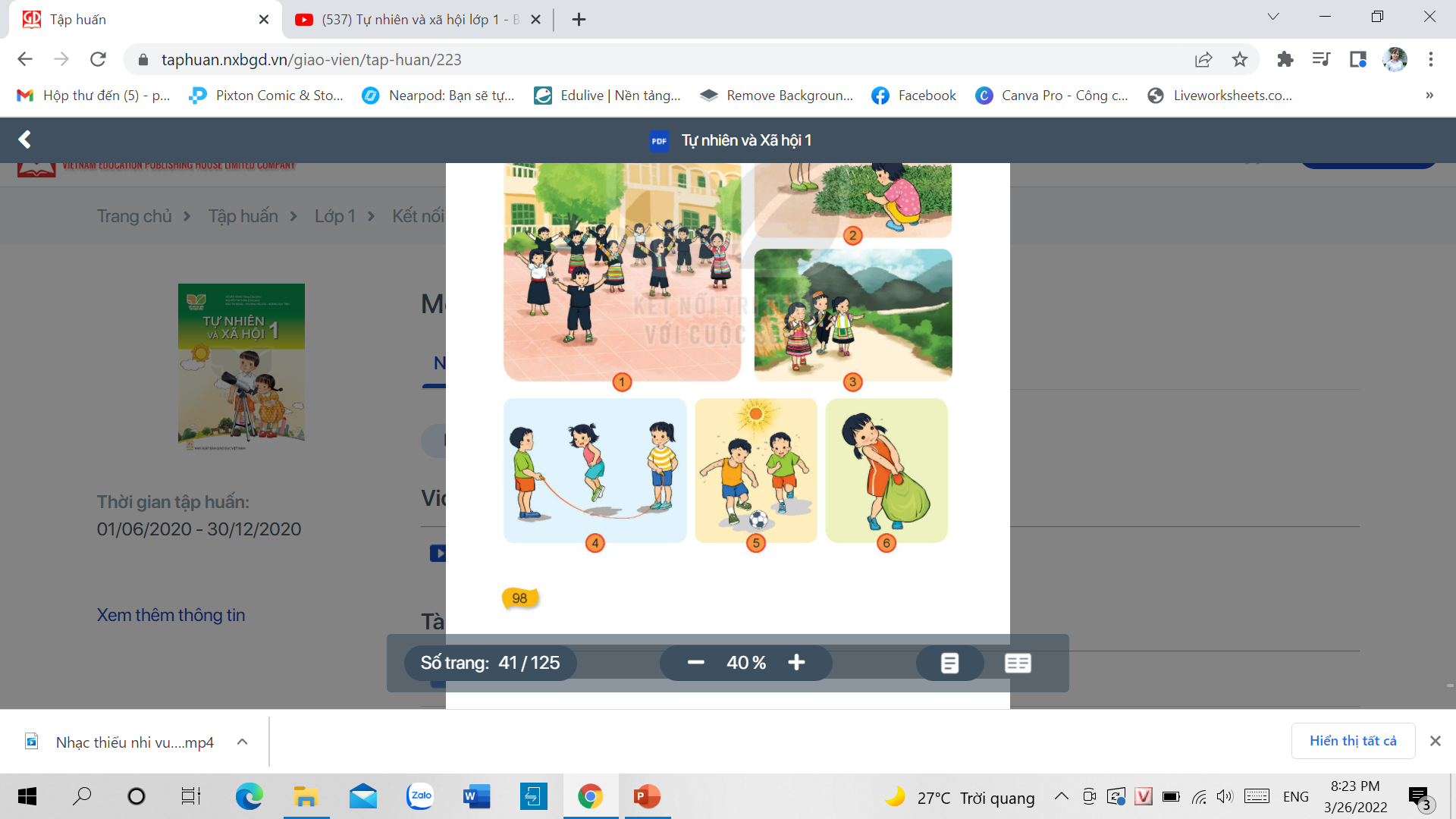 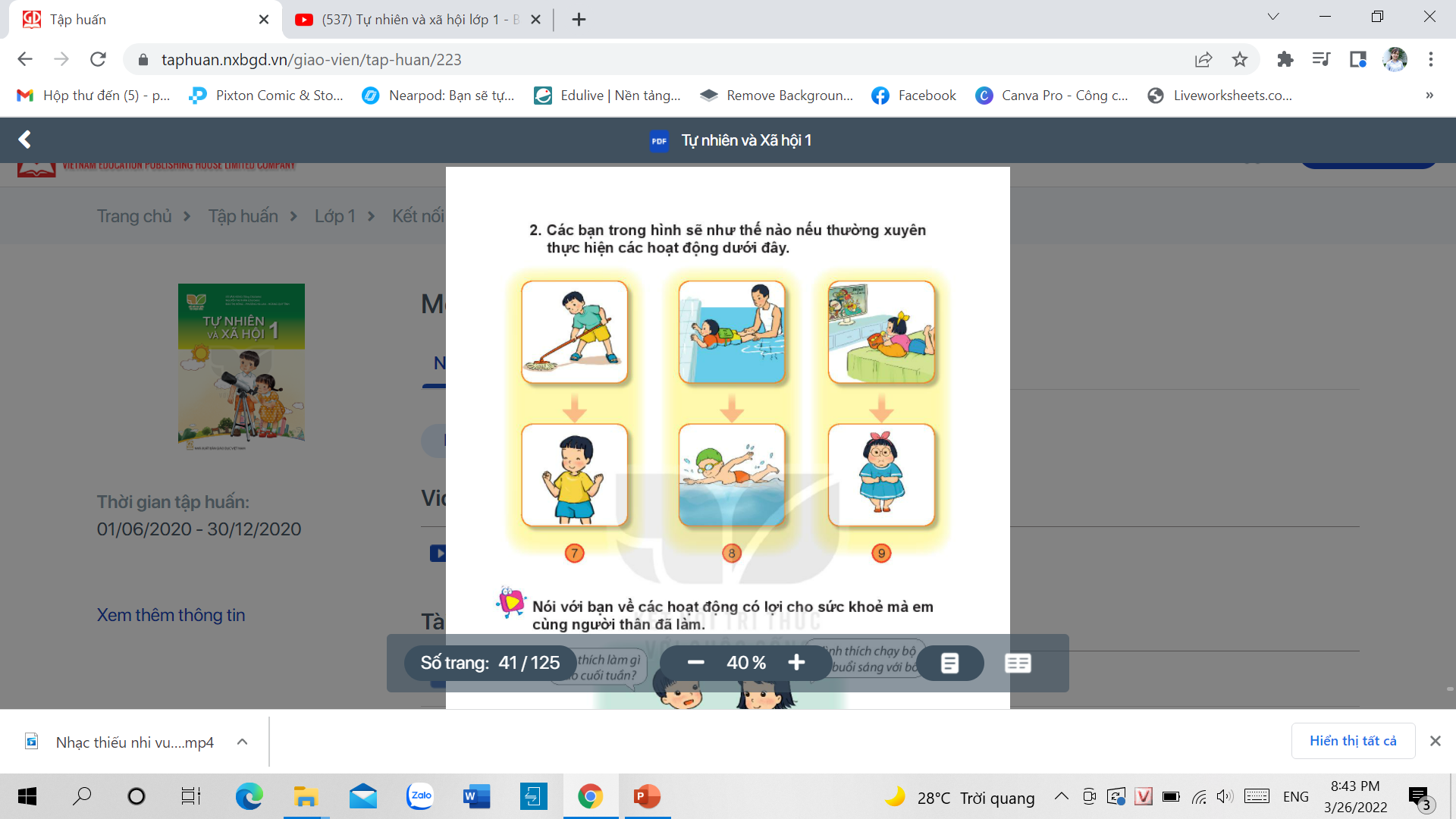 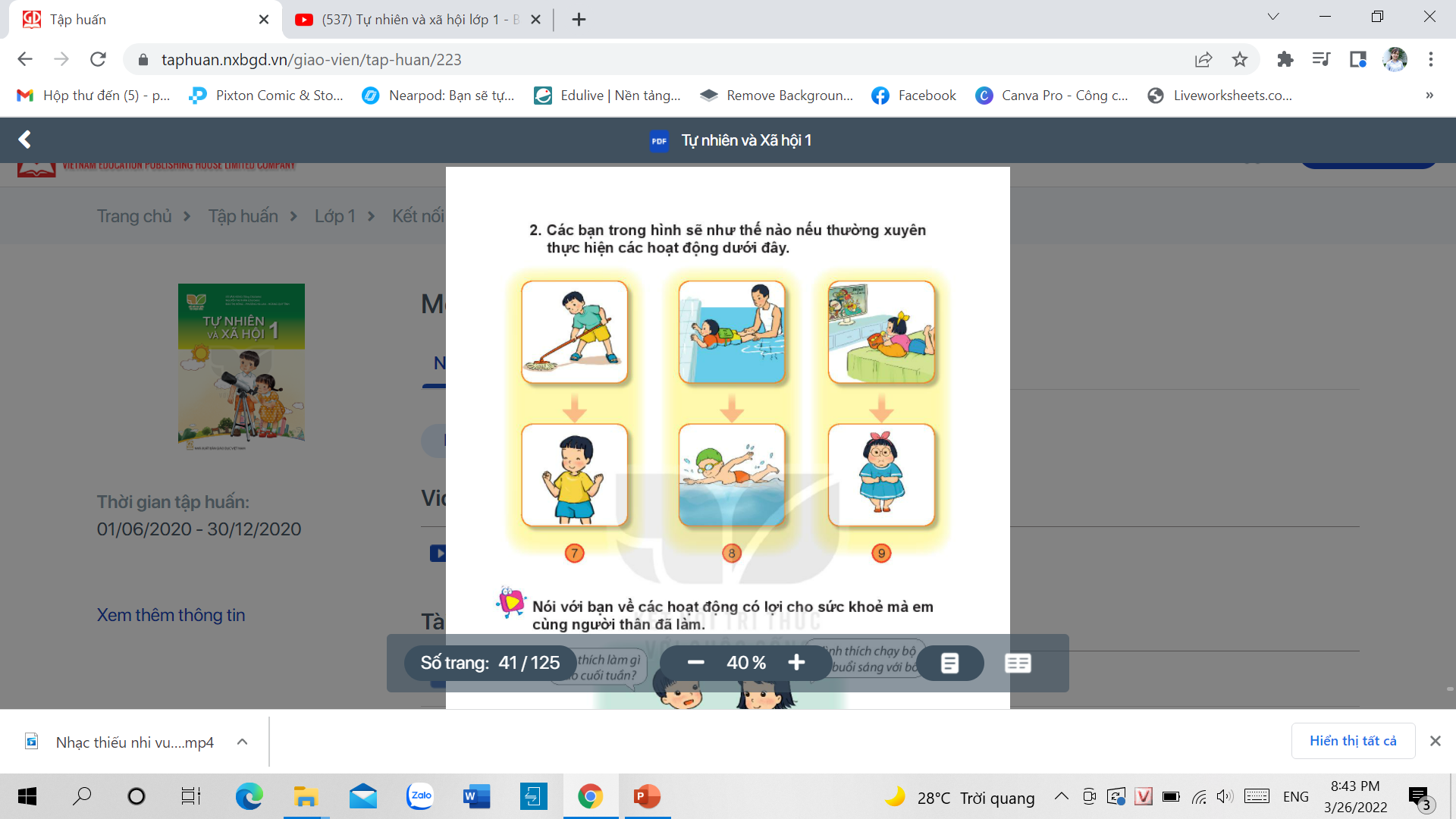 Cơ thể khỏe mạnh
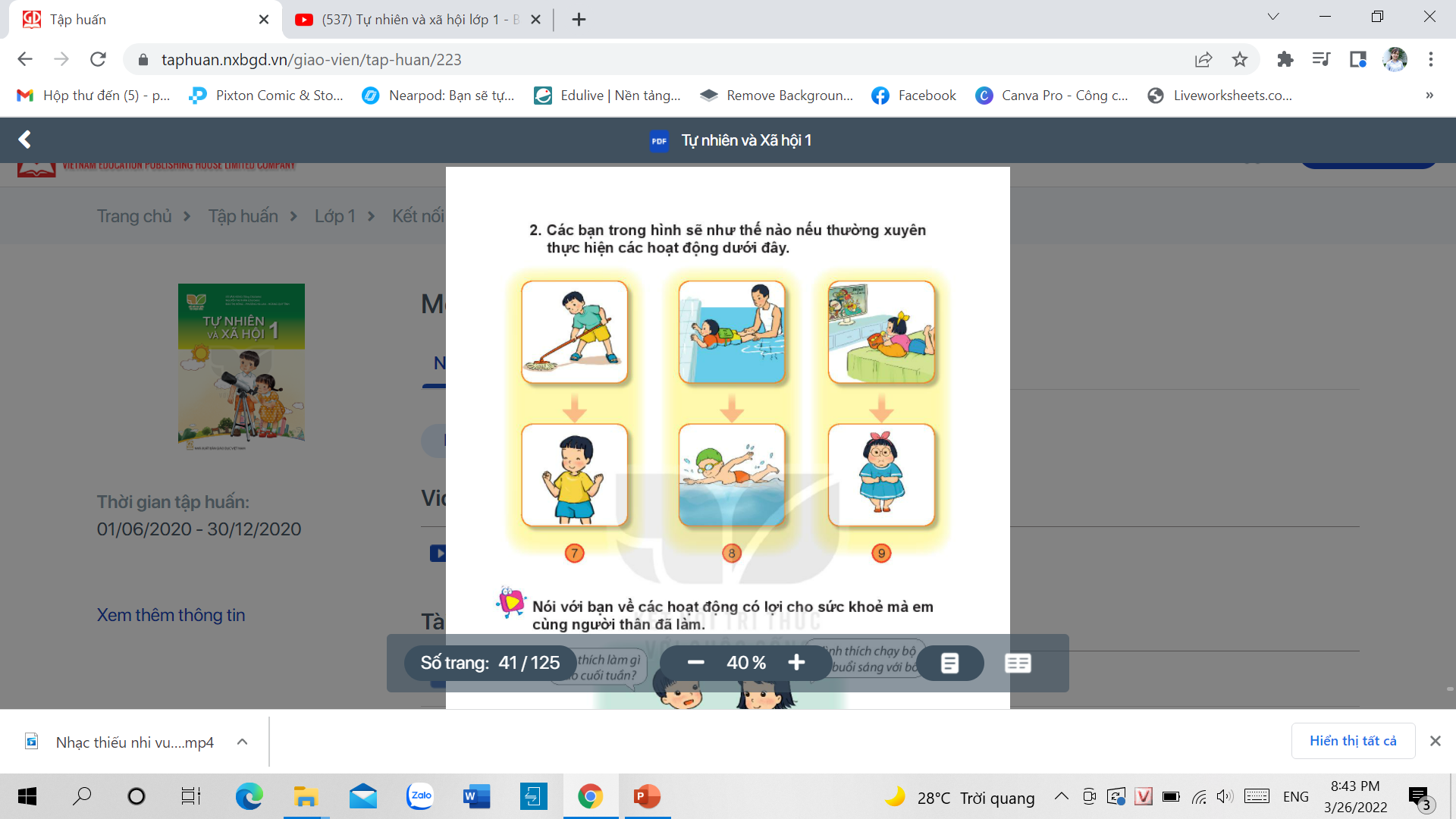 Bơi giỏi
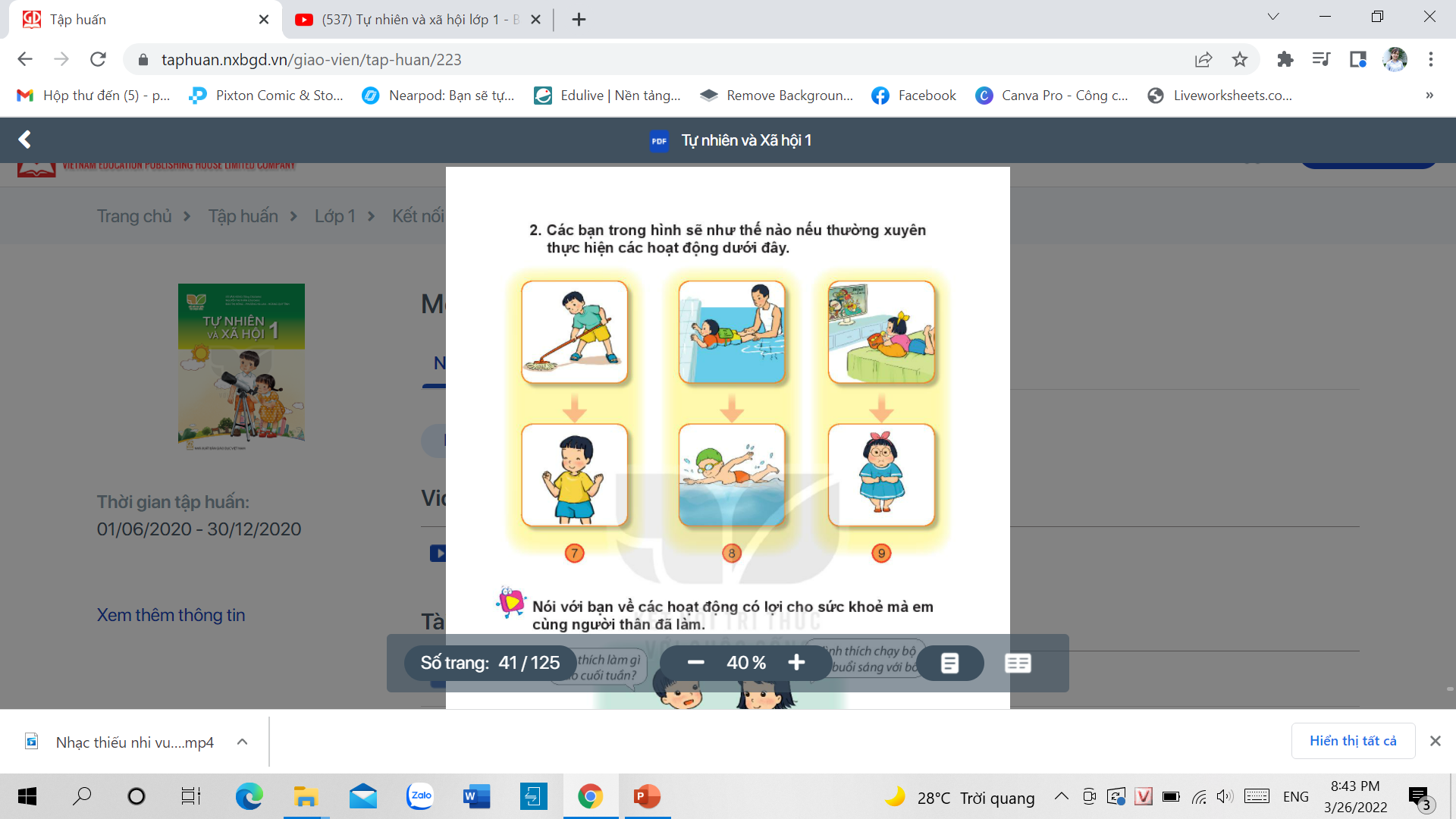 Béo phì
Bơi giỏi
Cơ thể khỏe mạnh
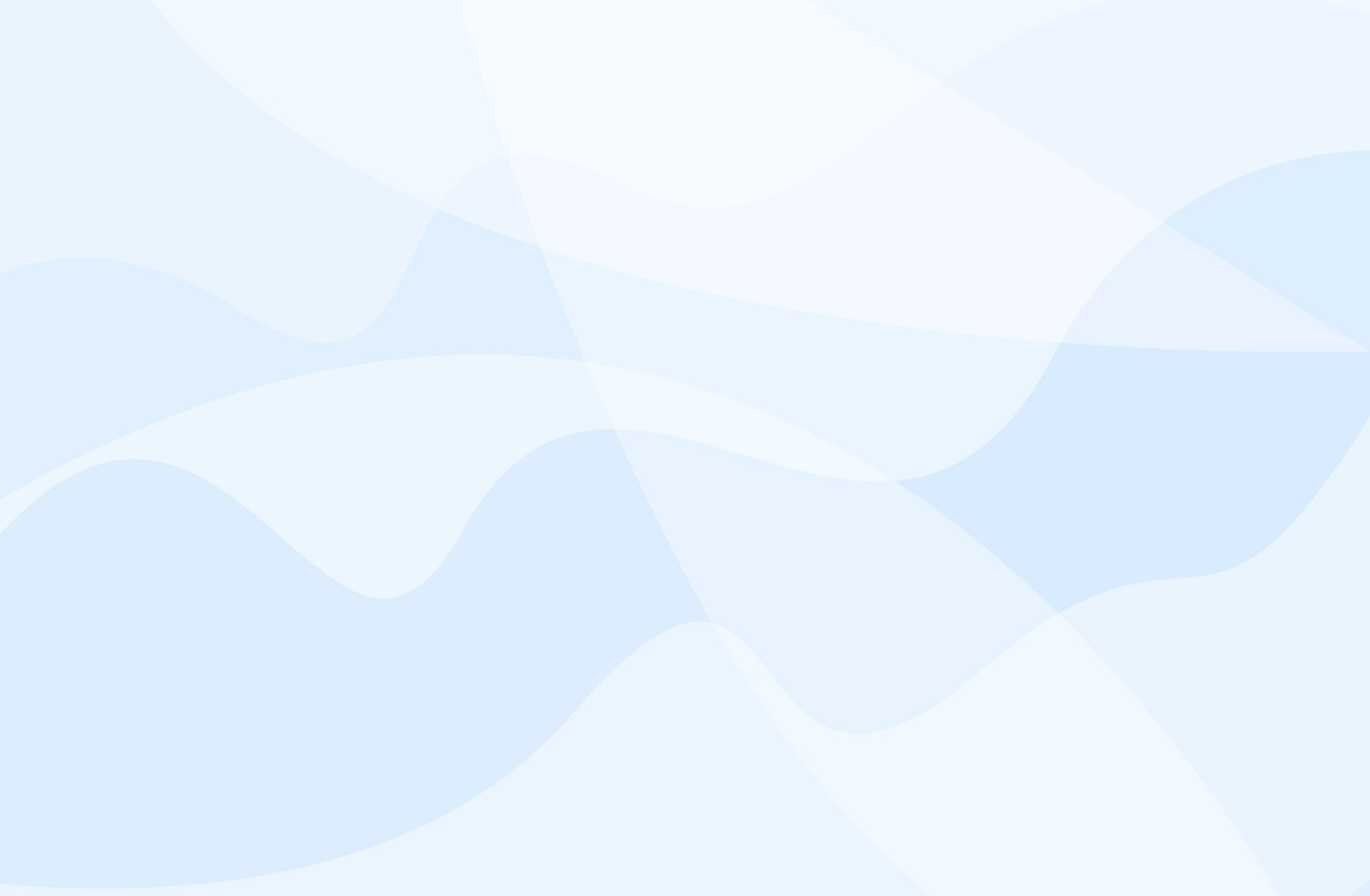 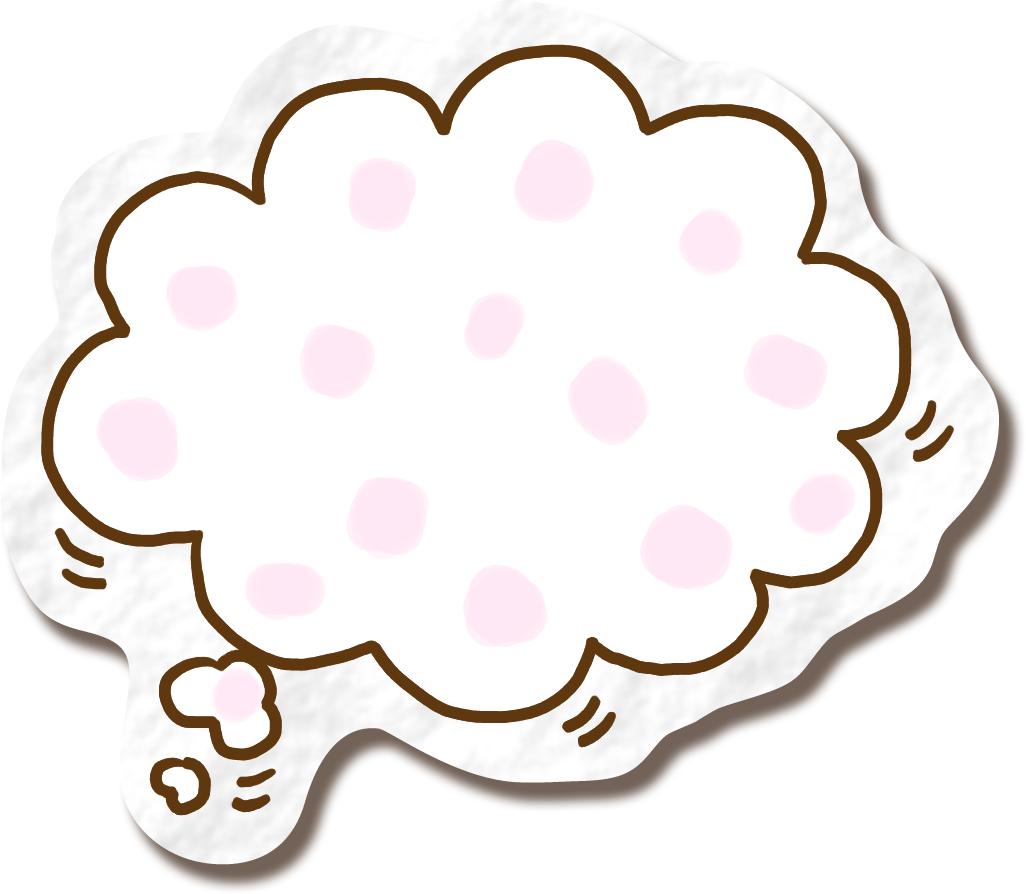 VẬN DỤNG
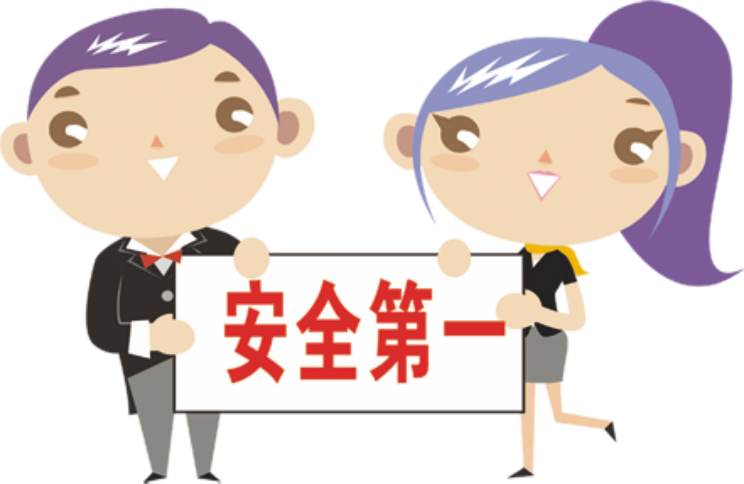 TNXH
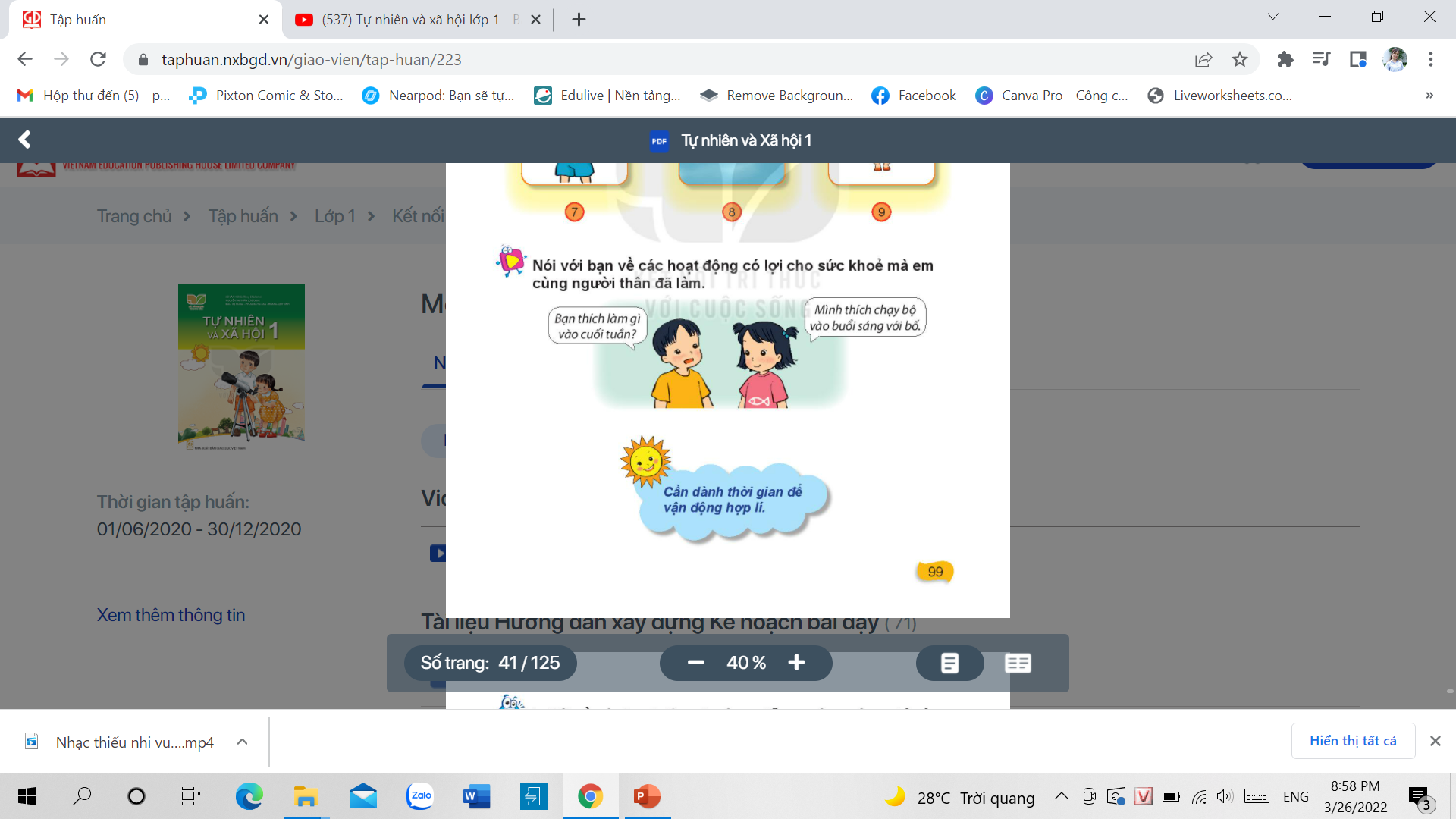 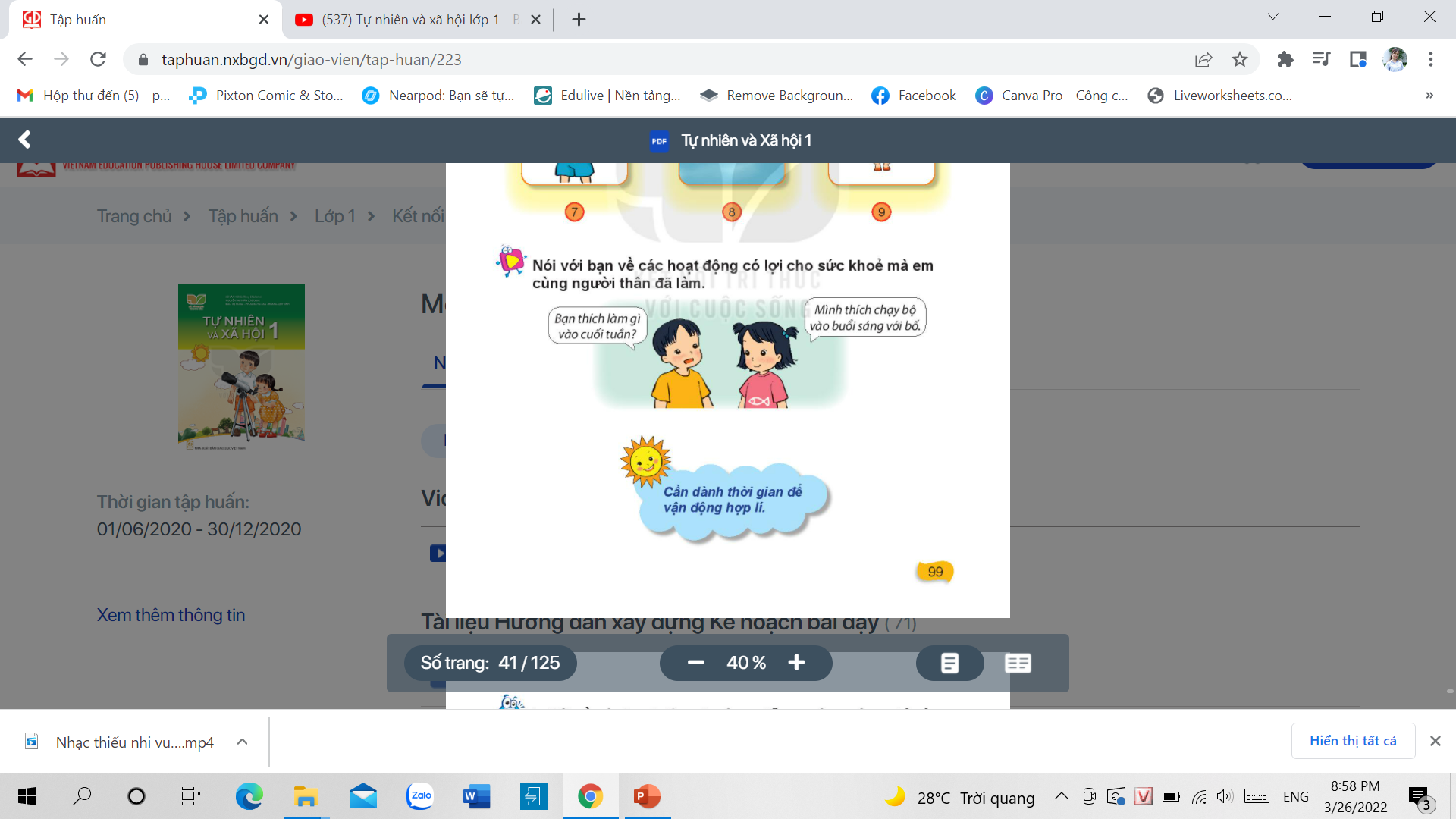 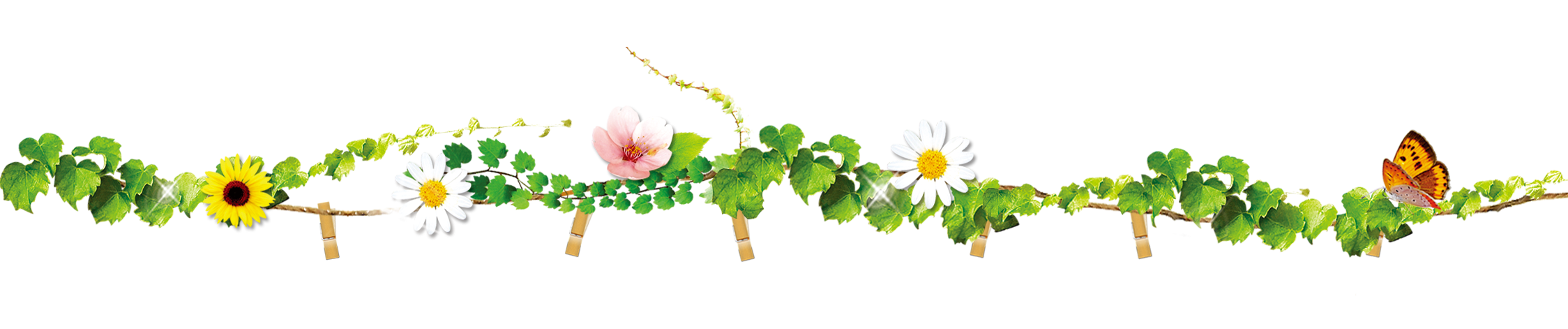 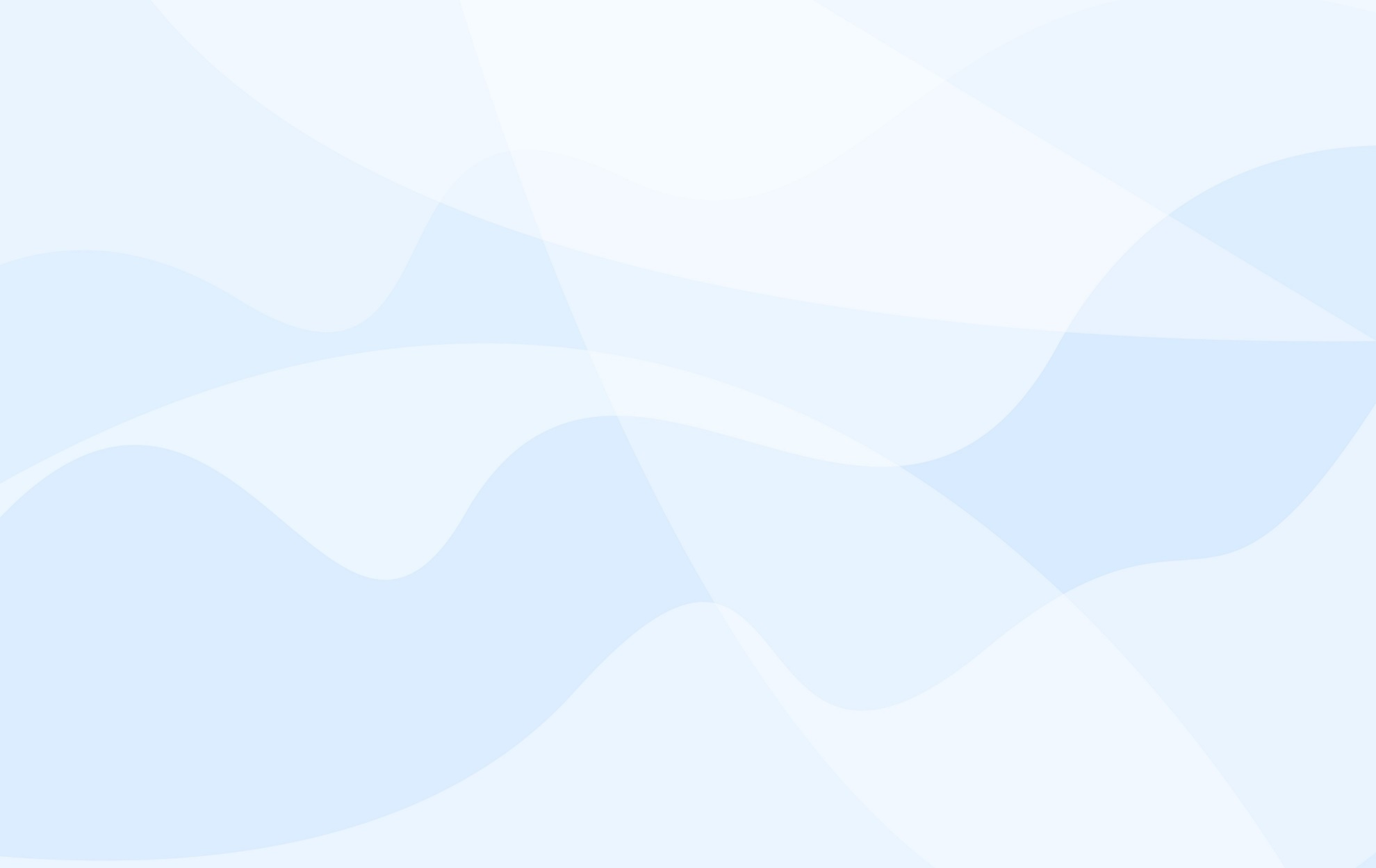 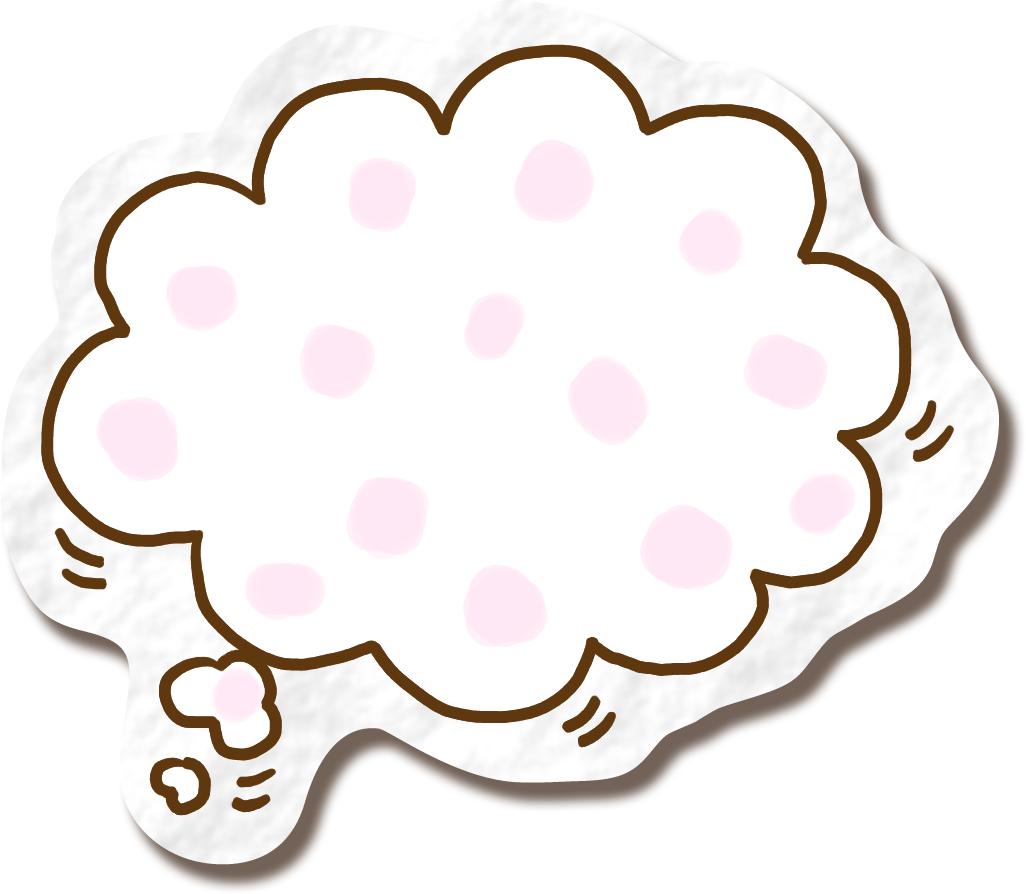 Chúc các con chăm ngoan, học giỏi
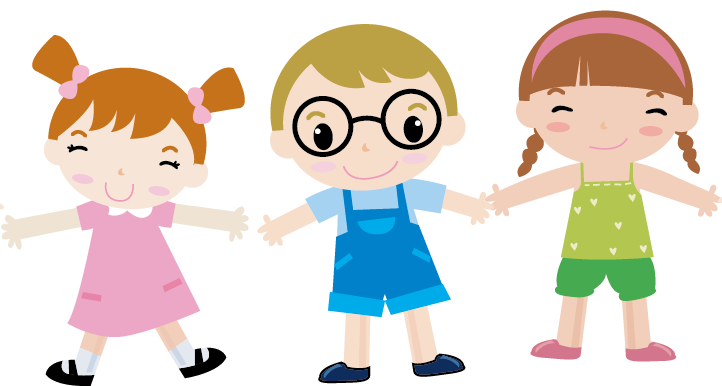